TRAINING AND DEVELOPMENT
#WEAREROYALPADEL
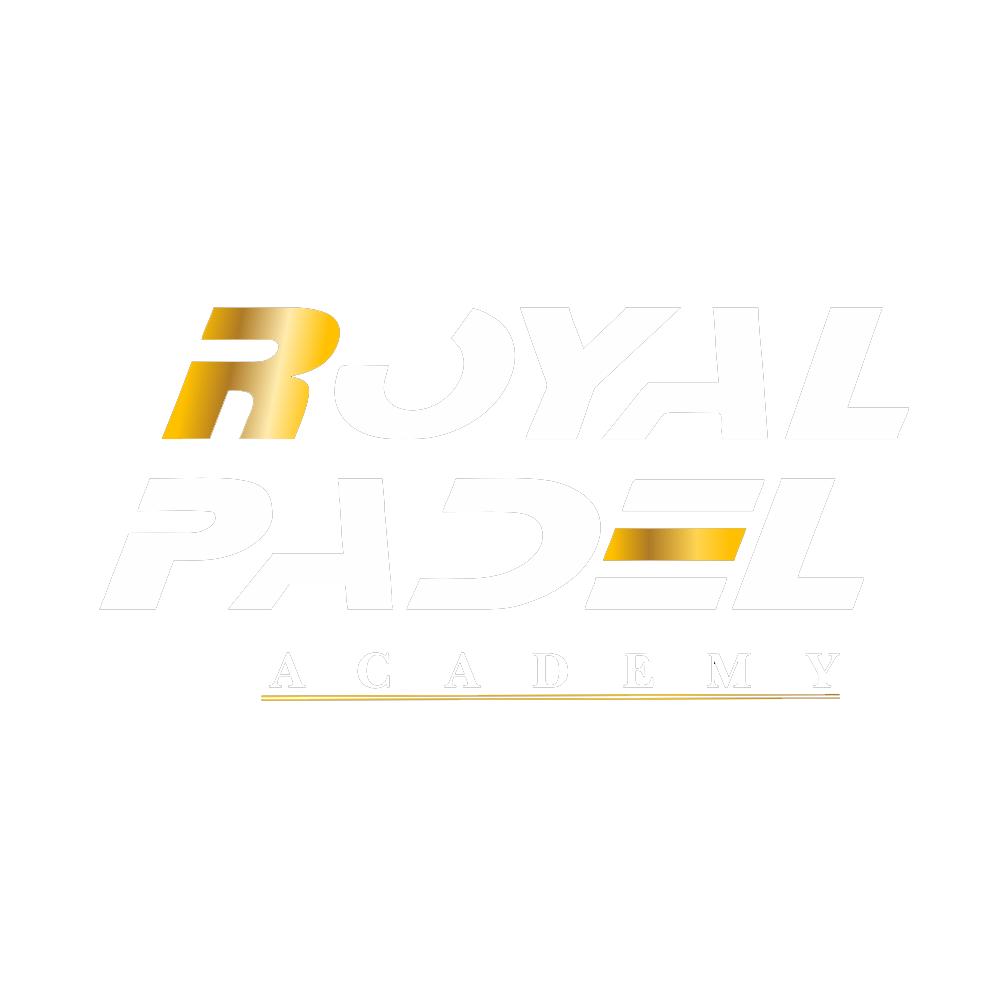 CONTENTS
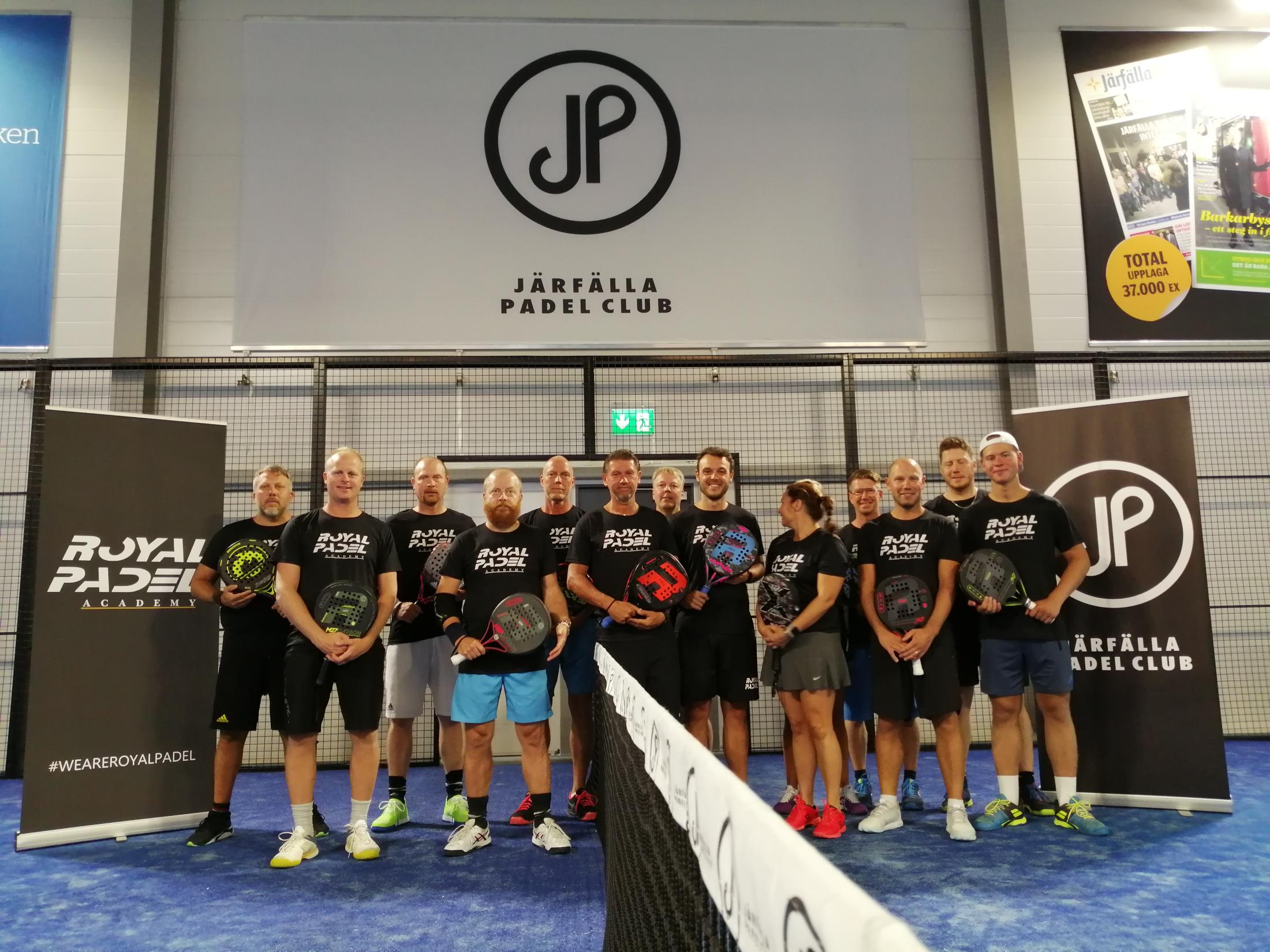 OUR CONCEPT
THE PLAN
OUR PROGRAM
OUR GOAL
#WE ARE ROYALPADEL
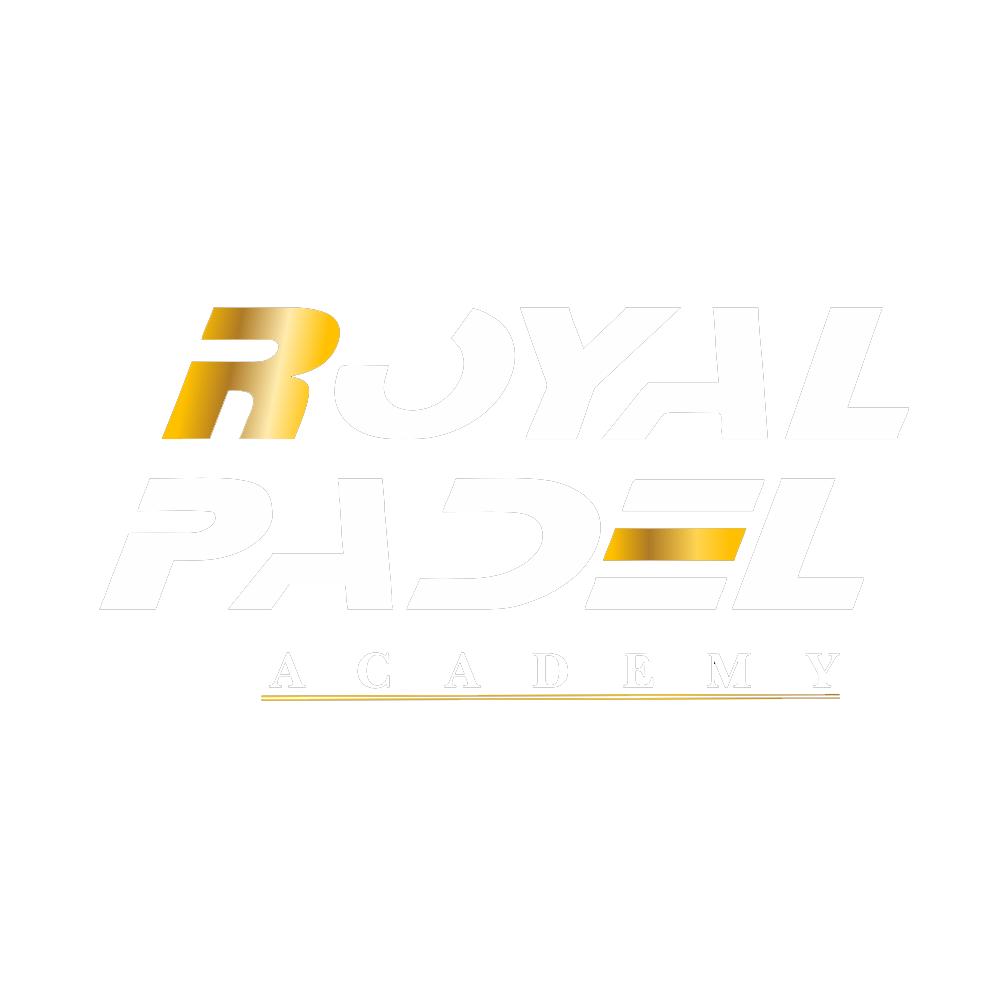 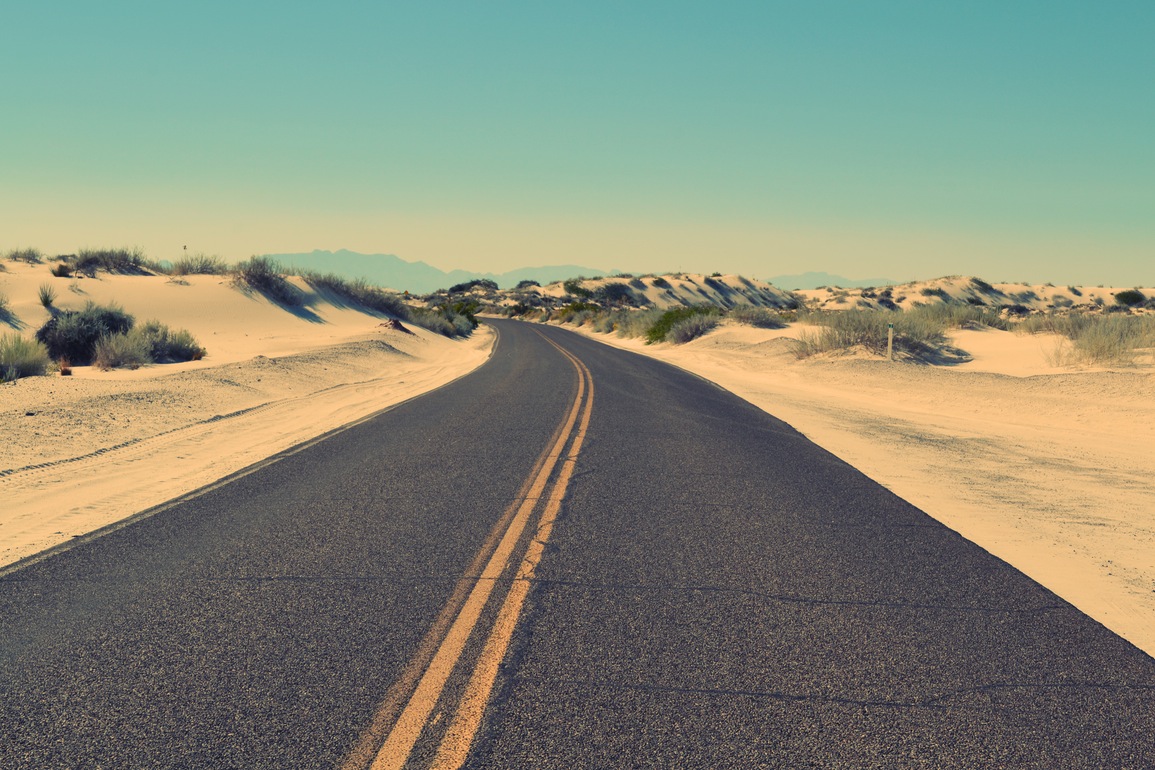 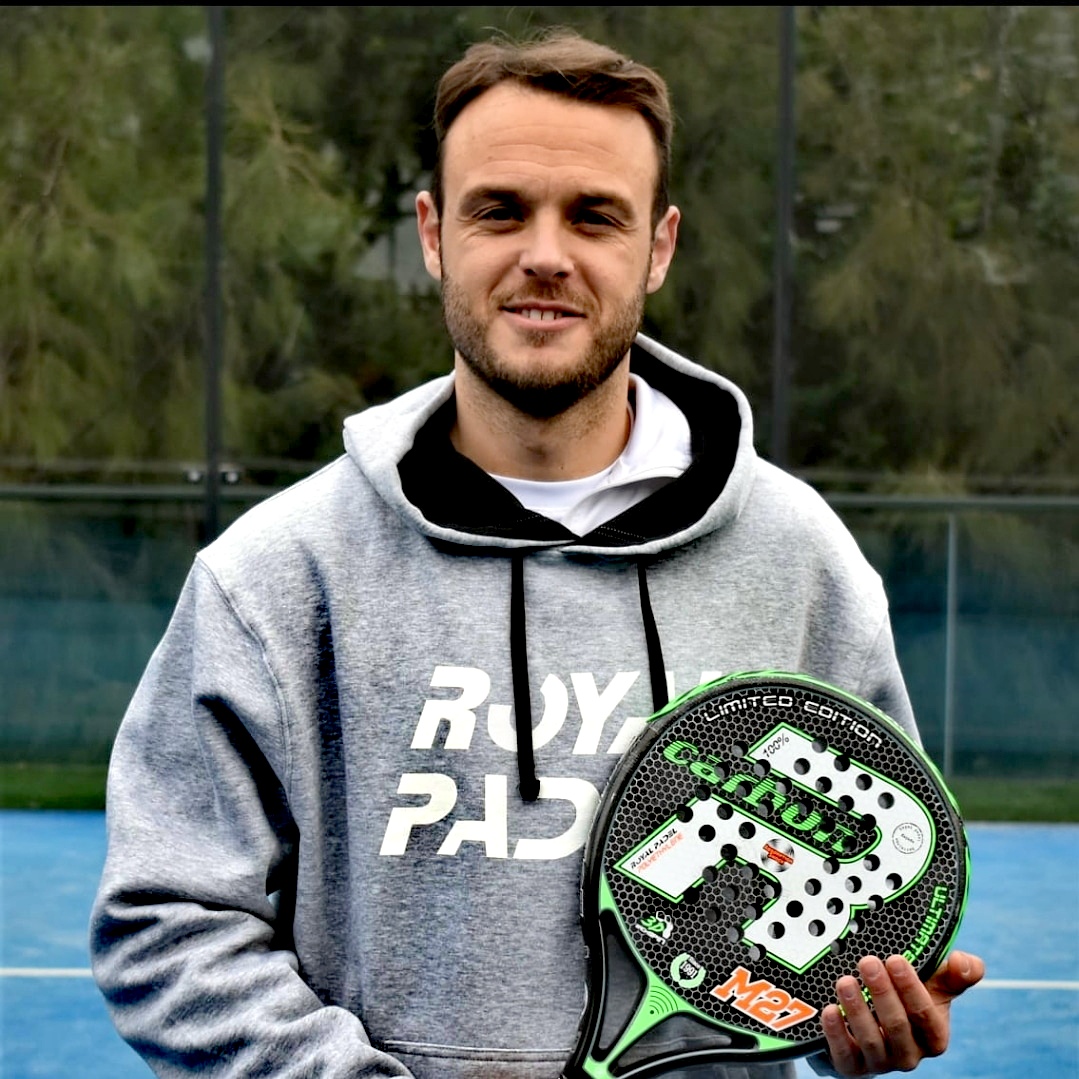 FEDE VIVES Director of training and development
WE ARE @ ROYAL PADEL
OUR CONCEPT
SINCE ROYAL PADEL WAS FORMED IN 1991 WE HAVE ALWAYS  LOOKED TO PROVIDE BOTH PLAYERS AND COACHES THE BEST POSSIBLE SUPPORT TO IMPROVE THEIR GAME.

WITH THE HELP OF OUR PADEL DIRECTOR AND OUR TEAM OF CERTIFIED  LEVEL 1 COACHES WE WOULD LIKE TO SHARE OUR KNOWLEGDE WITH YOU AS PART OF OUR 
WE ARE  ROYAL PADEL PROGRAM.
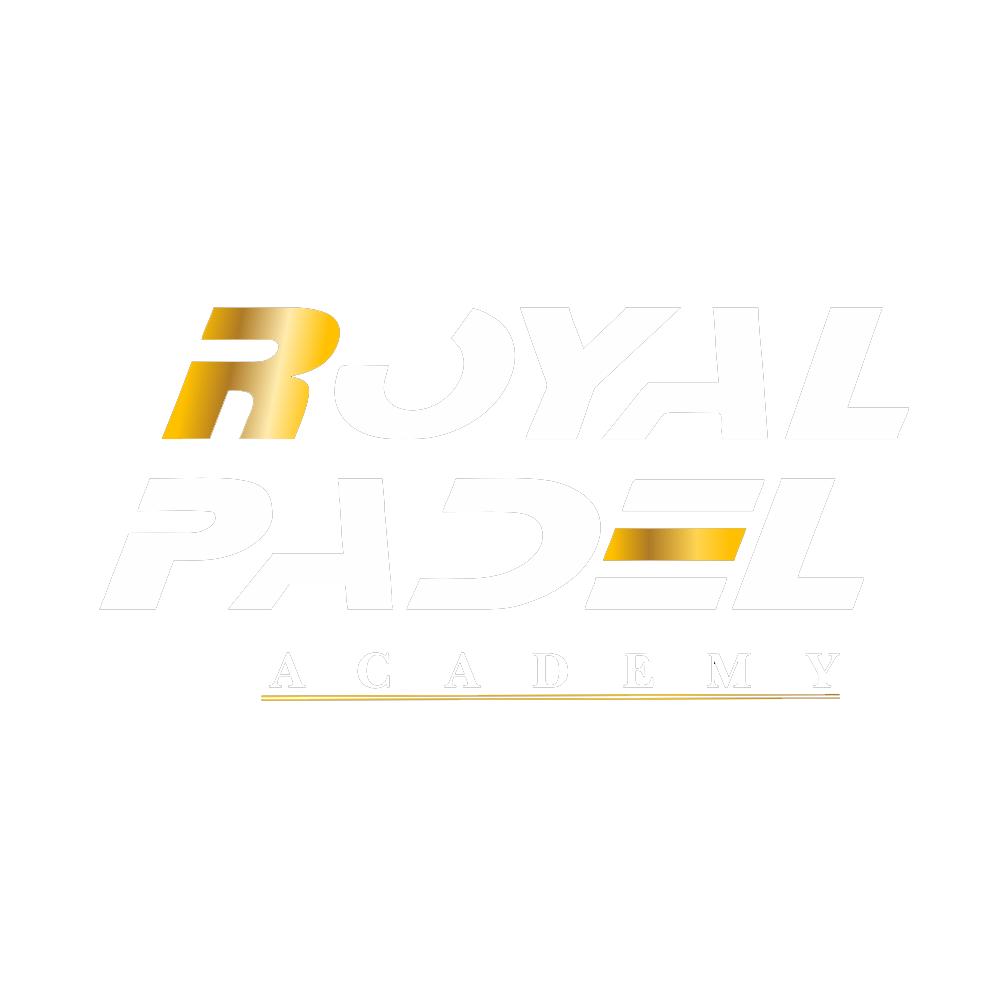 THE PLAN
ROYAL PADEL ARE LOOKING TO SET UP OUR DEDICATED TRAINING PROGRAMS FROM INICIATION LEVEL TO PRO / COMPETITION PLAYERS.

EACH CLUB AND CLUB COACH AFFILIATED WITH OUR PROGRAM WILL RECIEVE THE BEST POSSIBLE SUPPORT AND CONTINUOUS HELP TO PROVIDE THE BEST EDUCATION TO EVERY SINGLE CLUB MEMBER.
WE ARE @ ROYAL PADEL
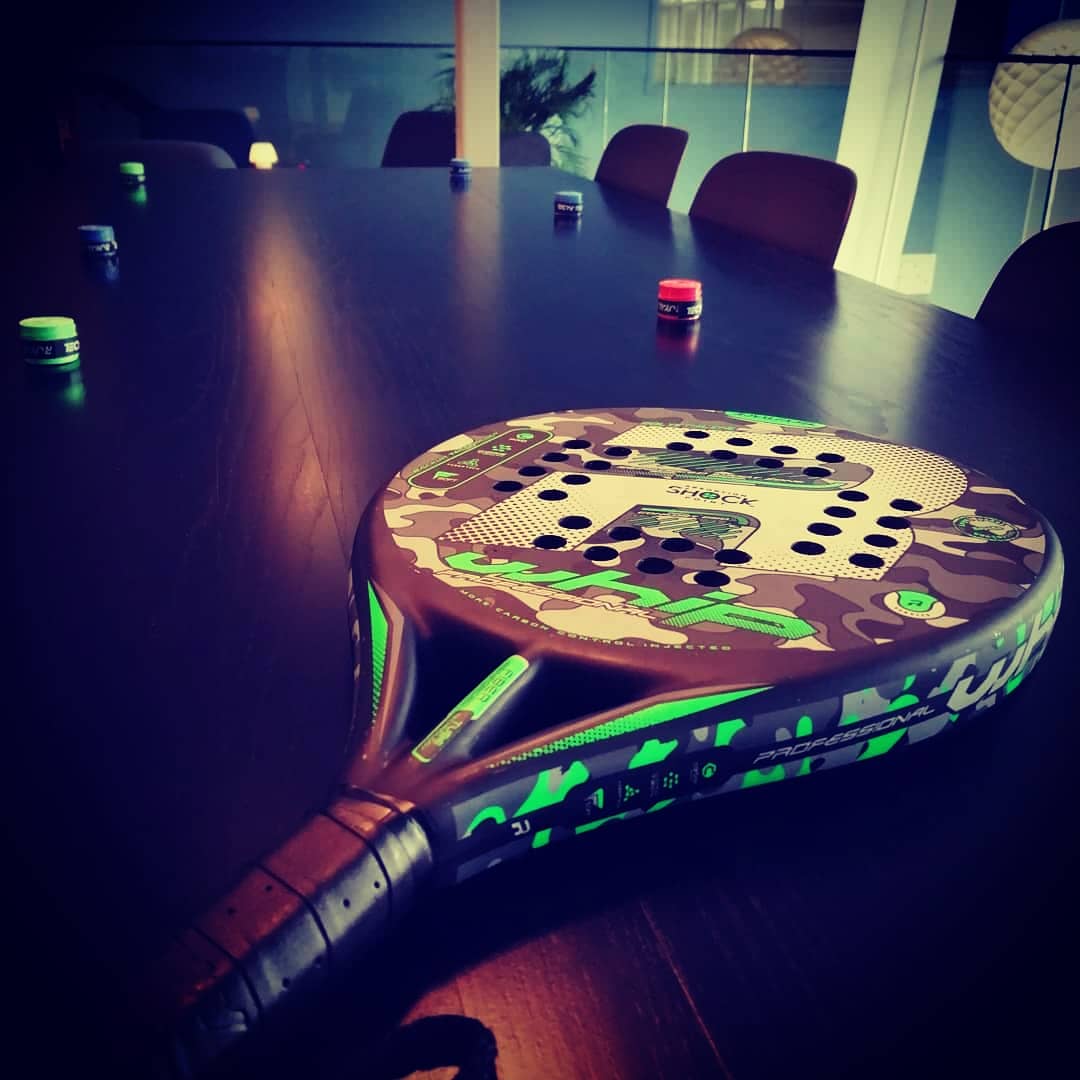 WE ARE  ROYAL PADEL
PROGRAM
EXCLUSIVE SET UP WITH YOUR CLUB WITHIN THE REGION.
ASSESMENT PROGRAM FOR COACHES AND CLUB MEMBERS.
INICIATION OF PLAYER ACADEMY WITH OUR DIRECTOR OF PADEL FEDE VIVES.
STRUCTURED PLAYER GROWTH  
  PROGRAMS FULLY CERTIFIED BY  
  ROYAL PADEL COACHES
ADDITIONAL COACHING EVENTS PROVIDED TO CLUB MEMBERS IN ONE OF BARCELONAS TOP CLUBS.
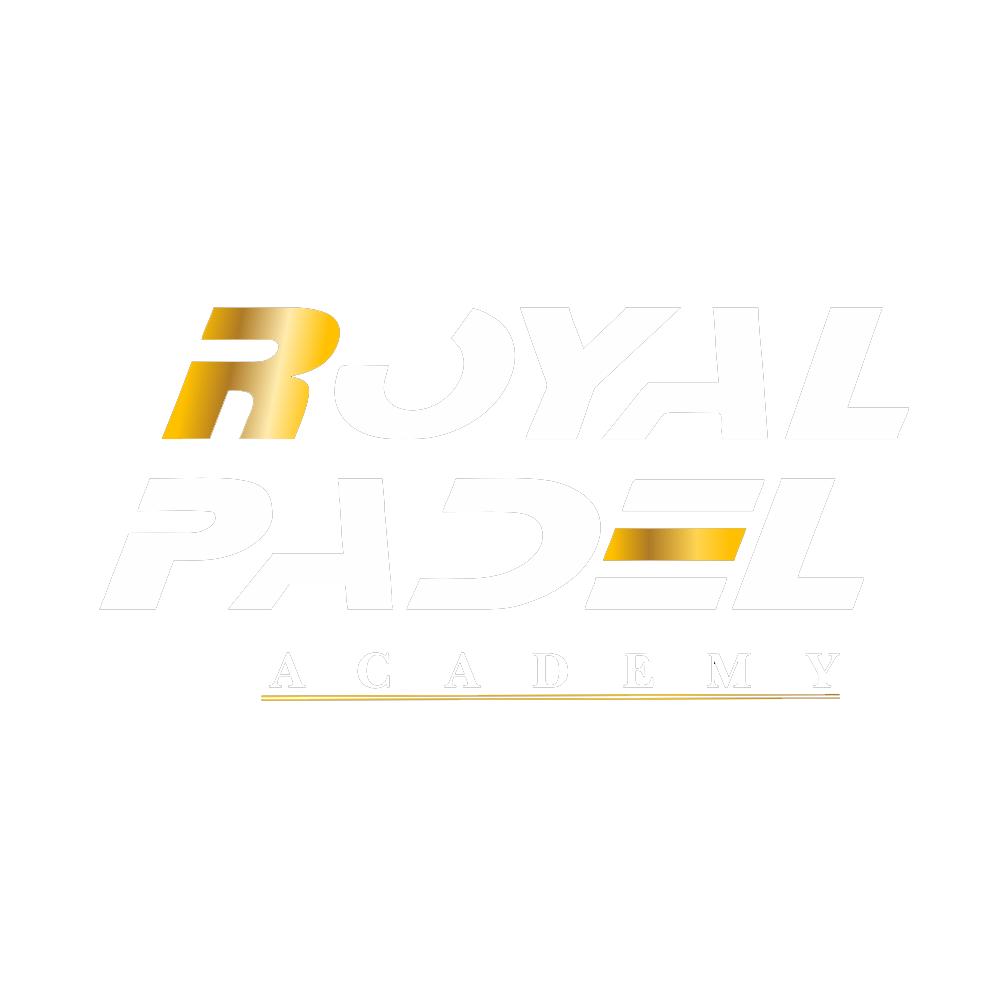 ROYAL PADEL CLINICS AND EVENTS
BEING AFFILIATED WITH THE ROYAL PADEL ACADEMY PROVIDES YOU WITH BENEFITS FOR ALL CLUB MEMBERS DURING THE YEAR.
CLINICS AND CLASSES    

ROYAL PADEL CLINICS 3 HOURS  WITH VIDEO ANALYSIS

-  INITIAL 45 MINUTE WARM WITH COORDINATION DRILLS AND TEAM BUILDING    
   EXERCISES 
-  CLINIC SPECIFIC SHOT EXPLANATION AND FULL BREAK DOWN
-  GROUPS SEPERATED AND SPECIFIC SHOT WORK BEGINS
-  VIDEO ANALYSIS OF SPECIFIC SHOTS OF THE DAY PER ATENDEE
-  MATCHES INVOLVING SHOTS SPECIFIC TO CLINIC
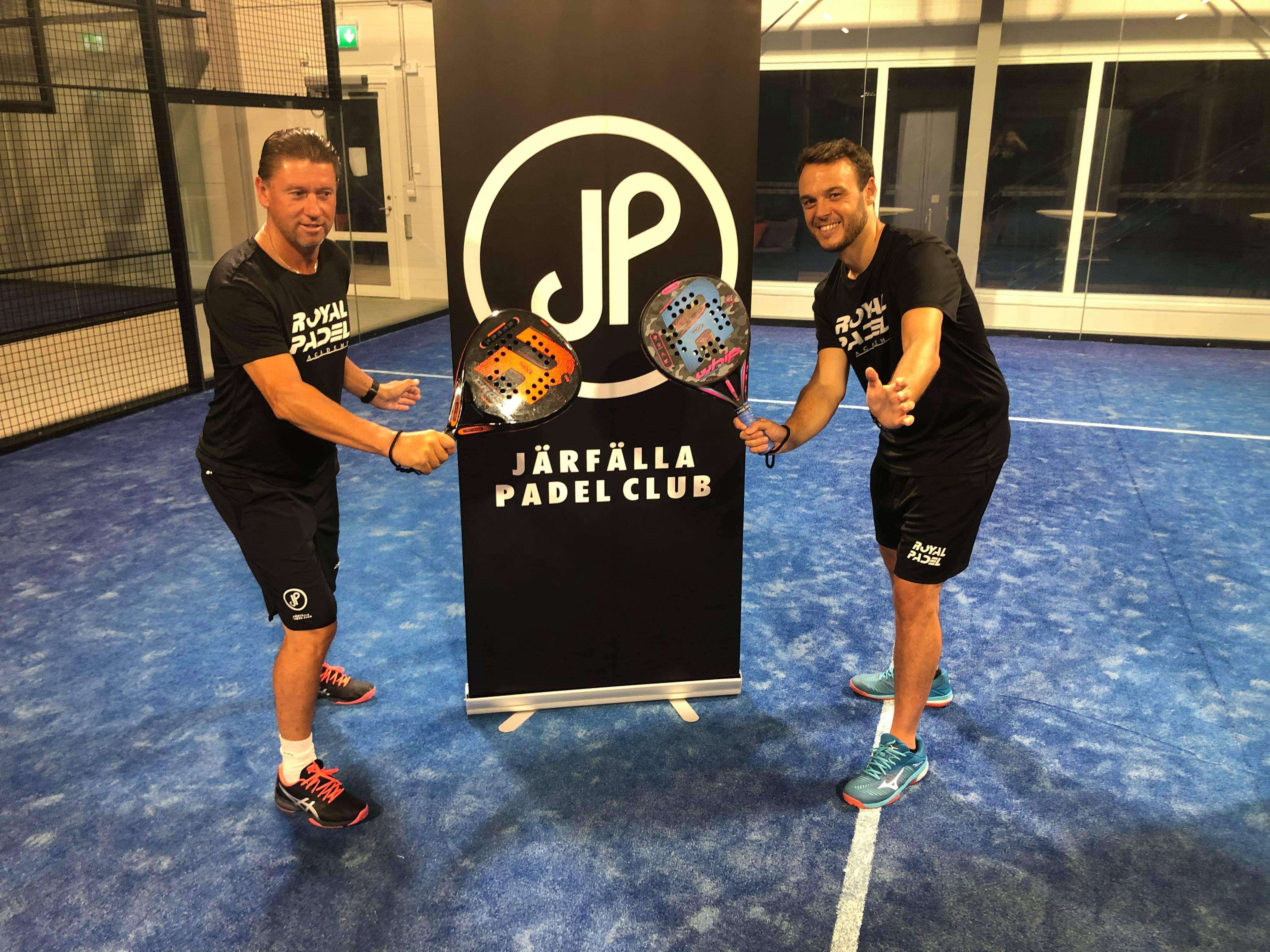 BARCELONA WEEKEND EVENTS

- DURING THE YEAR ROYAL PADEL WILL INVITE AFFILIATE CLUB MEMBERS 
  FOR COACHING WEEKENDS CLINICS AND LOCAL TOURNAMENTS. 

- CLUB MEMBERS WILL RECIEVE UP TO 30% DISCOUNT.

- EVENTS WILL BE UPDATED AND FURTHER DETAILS TO FOLLOW IN COMING   
  MONTHS FOR 2021 PROGRAM
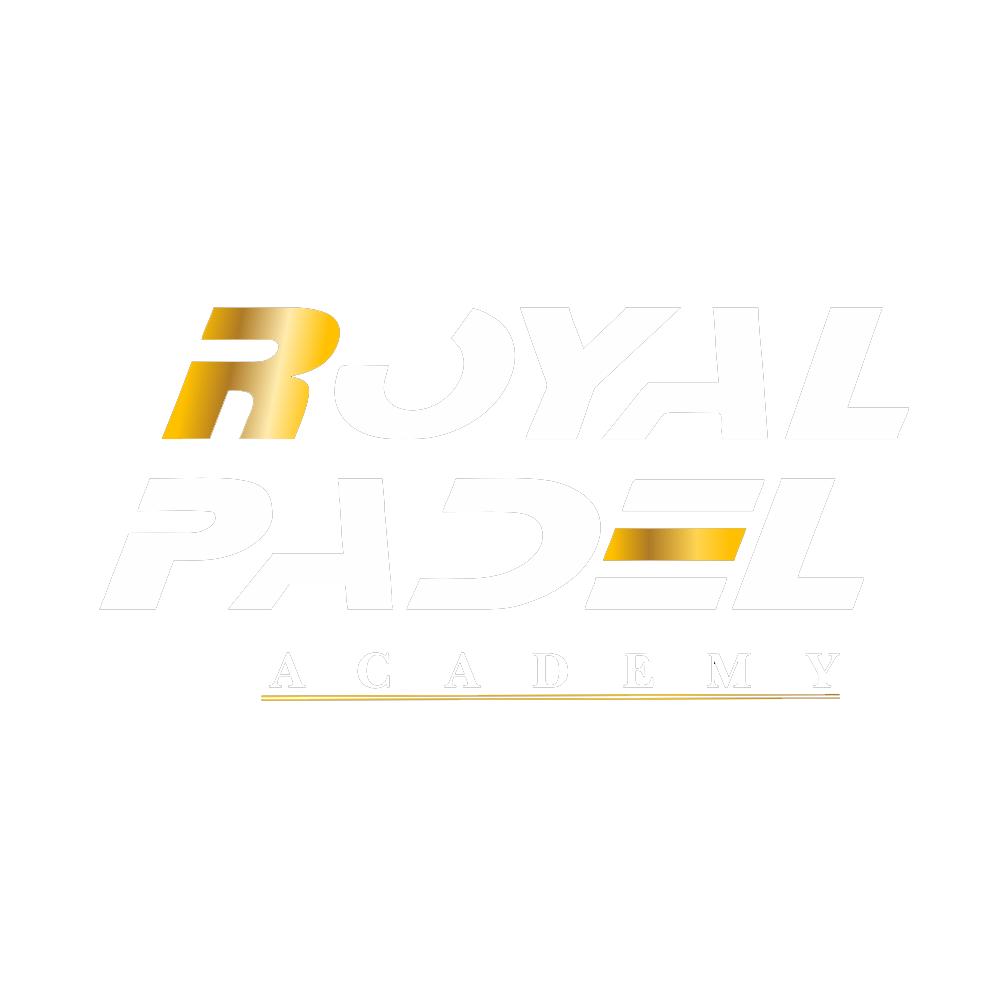 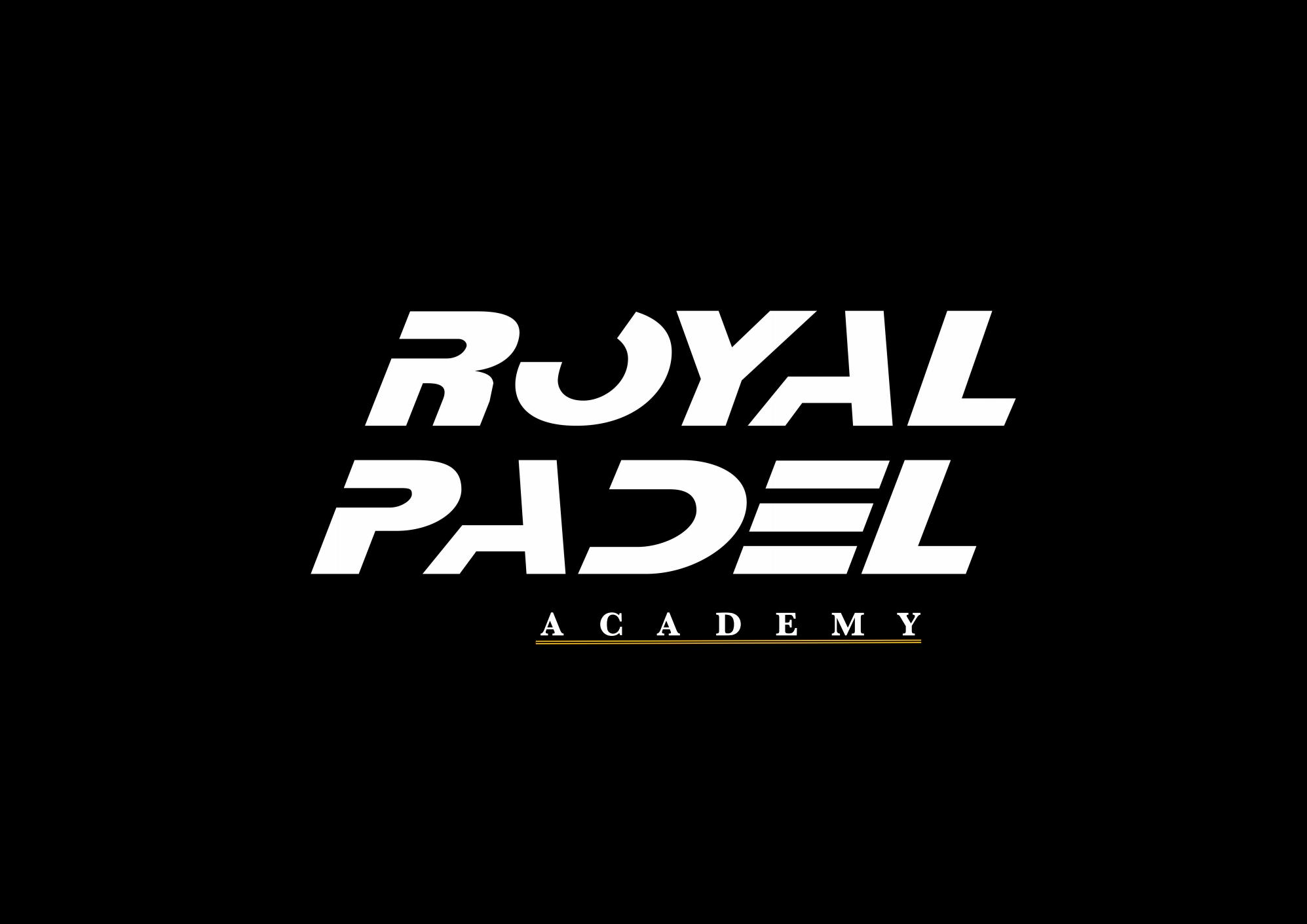 ROYAL PADEL CLINIC CONDITIONS
HERE IS A BREAKDOWN OF OUR CLINICS FOR ATTENDEES
-CLINICS WILL LAST 3 HOURS AND WILL BE 
BEGINNER -
INTERMEDIATE -
ADVANCED -

-IT IS IMPORTANT THE CLUB TRY TO CONTROL LEVELS FOR OPTIMUM LEARNING OF THE ATENDEES
-CLINIC DATES WILL BE AGREED AND PROMOTED A MINIMUM OF 30 DAYS FROM SET EVENT DATES.
-CLINIC COST SET AT 50.00 EURO PER PERSON 
(COURT COSTS MUST BE AGREED UPON AND SET ANNUALLY )
-2 X ROYAL PADEL COACHES WILL BE PROVIDED FOR EACH CLNIC.
CLUBS AFFILIATED WITH THE ACADEMY WILL RECIEVE A 10% DISCOUNT FOR ALL CLINICS AND PRIVATE CLASSES FOR MEMBERS. 

CLUBS MAY ALSO INCREASE CLINIC COST BY A MAXIMUM OF 20 EURO PER PERSON.
-EACH CLINIC WILL CONSIST OF MINIMUM 8 PEOPLE 
MAXIMUM  12 IN TWO COURTS AVAILABLE

- THE CLUB WILL PROVIDE 
MINIMUM OF 3 CLINICS 
MAXIMUM OF 5 CLINICS
OVER A 48 HOUR PERIOD 
( NORMALLY SET OVER A WEEKEND )
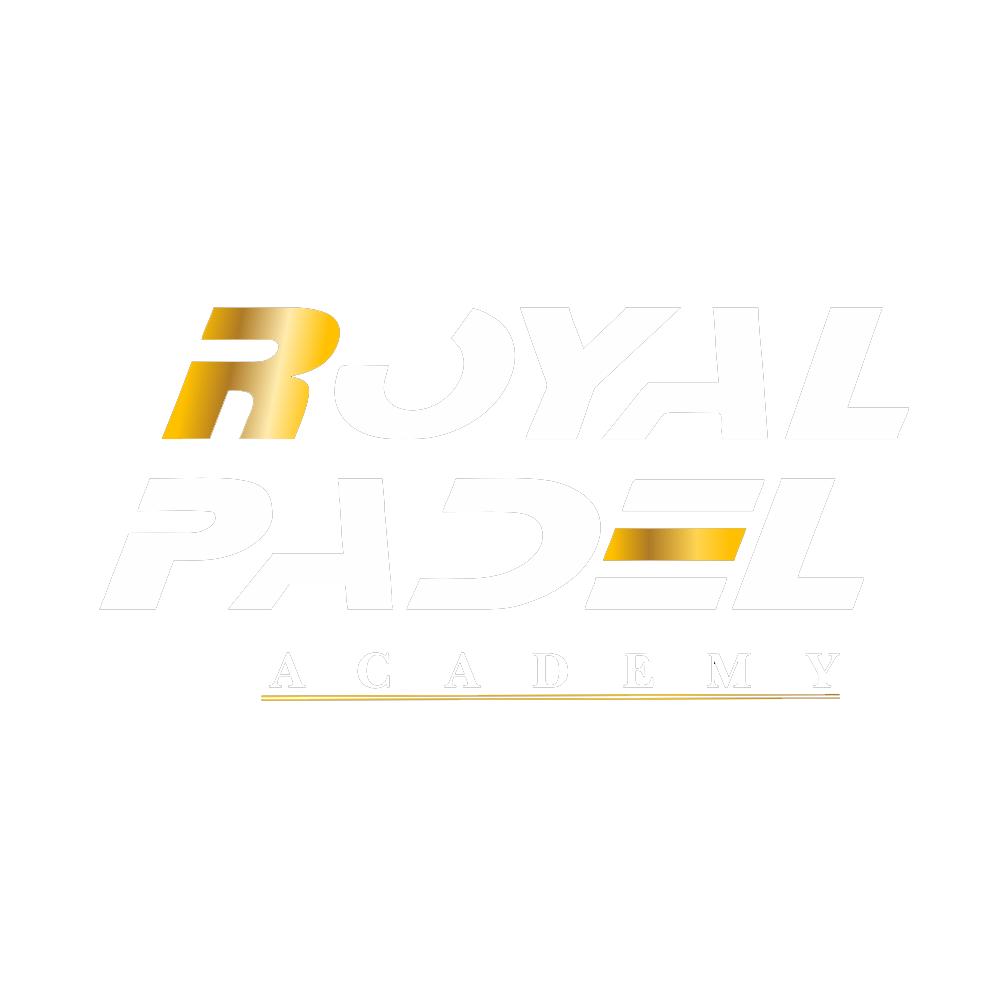 ROYAL PADEL COACHING COURSES
WITHIN EACH COUNTRY ROYAL PADEL WILL WORK EXCLUSIVLY WITH ONE CLUB RESPONSIBLE FOR ALL ACADEMY COACHING COURSES THROUGHOUT THE YEAR.
EACH COURSE WILL CONSIST OF THE FOLLOWING


- ACADEMY COACHES WILL MEET WITH THE CLUB 24 HOURS BEFORE TO SET UP AND  
  DISCUSS ANY ISSUES OR ANSWER ANY QUESTIONS. 

DAY 1 

- WELCOME PACK PROVIDED TO ALL COURSE ATENDEES
- INTRODUCTION TO SPECIFIC COURSE WITH CLASSROOM PRESENTATION AND   
  BREAK DOWN OF WHAT IS REQUIRED OVER THE 48 HOUR COURSE.
- COURT WORK BASED ON SPECIFIC COCHING COURSE WITH CERTIFIED ACADEMY 
  COACHES p
- LUNCH BREAK 
- RETURN TO THE COURT FOR  THE FINAL FEW HOURS TO WORK ON MORE COURSE 
  SPECIFIC WORK

DAY 2 

- RECAP OF DAY 1 WITH Q&A SESSION 
- PHOTO SESSION WITH MEMBERS AND COACHES FOR PROMOTION
- FINAL COURT WORK SPECIFIC TO COURSE 
- EXAM WITH VIDEO ANALYSIS PROVIDED TO EACH COACH MEMBER  rogression of every basic shot
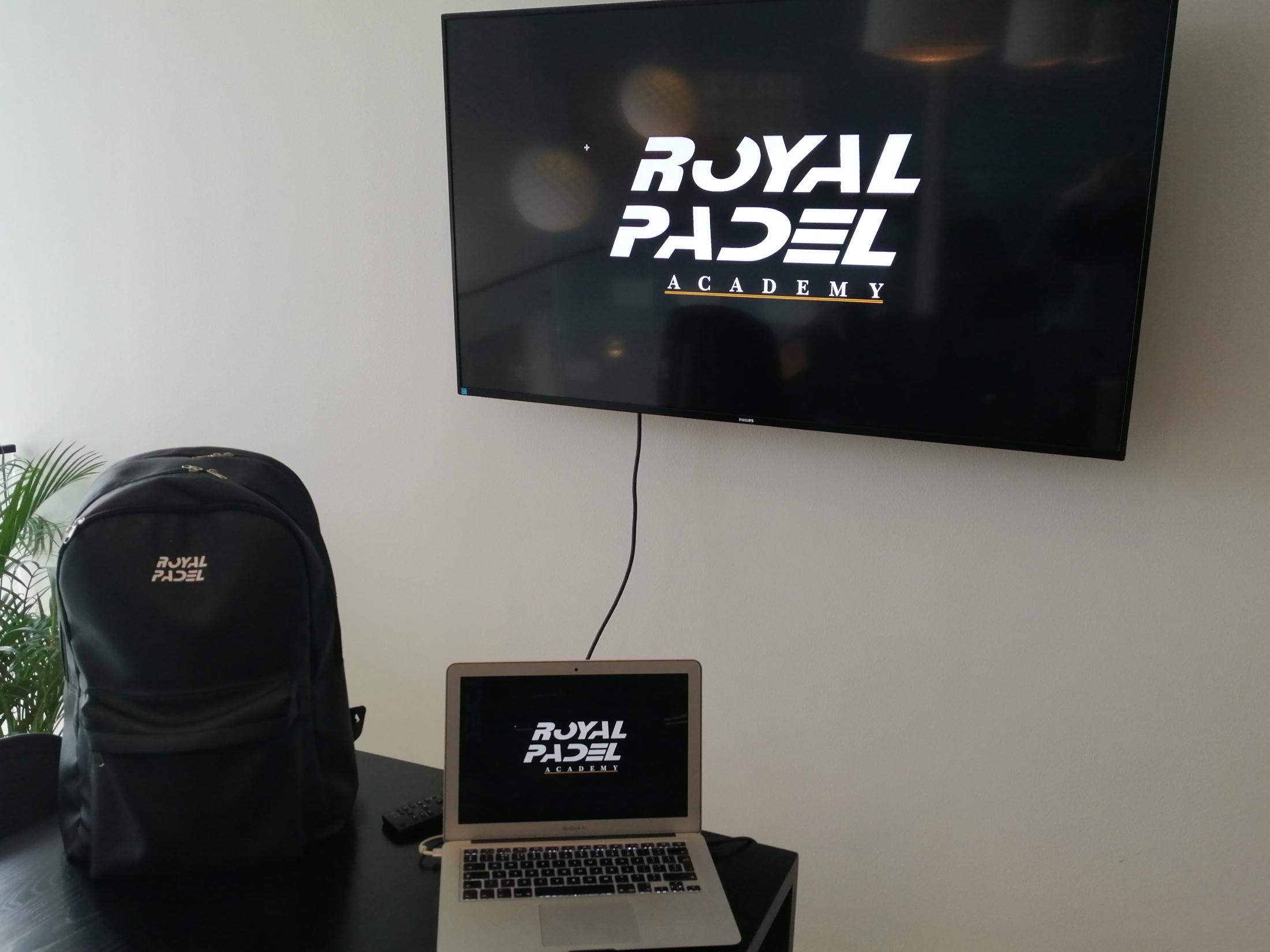 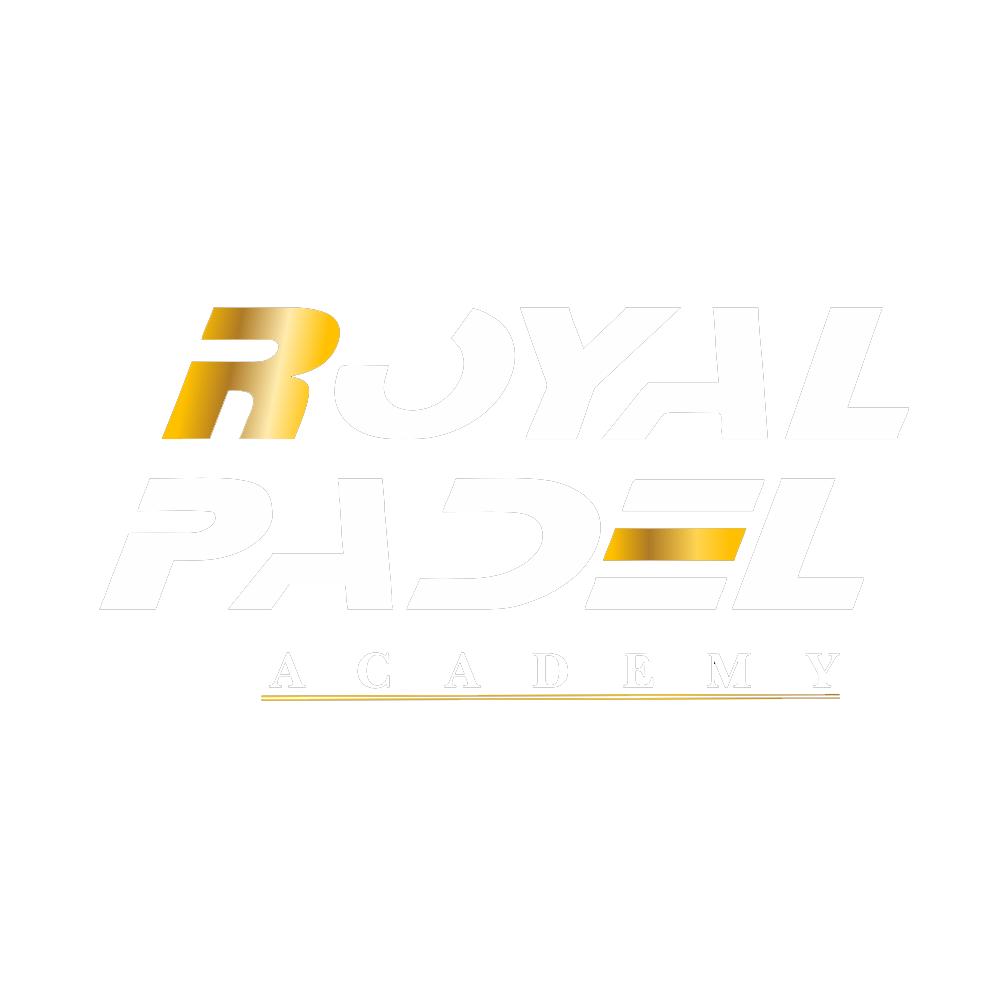 COACHING COURSE CONDITIONS
HERE IS A BREAKDOWN OF OUR COACHING COURSES FOR COACHES
TERMS 

-COURSES MUST HAVE A MINIMUM 10 ATENDEES AND MAXIMUM 16 ATENDEES
-CLUB MUST HAVE A MINIMUM OF 2 COURTS AVAILABLE DURING THE COURSE.
- CLUB MUST BE ABLE TO PROVIDE SEATING AREA FOR CLASSROOM MODULES OF SPECIFIC COURSE

  CLUBS MUST SETTLE 50% OF THE BALANCE 48 HOURS BEFORE THE COURSE BEGINS, REMAINING   
  BALANCE WILL BE PAID 24 HOURS AFTER COURT COMPLETION.


- ROYAL PADEL WILL CHARGE EACH COURSE AT 375 EURO PER PERSON / PER COURSE 
- EACH AFFILIATED CLUB WITH WILL RECIEVE 25% OF THE COURSE REVENUE. 
- ONE FREE PLACE PROVIDED FOR THE CLUB
- CLUB MAY INCREASE COURSE COST BY MAXIMUM 100 EURO FROM PRICE SET BY ROYAL PADEL

WHAT ROYAL PADEL PROVIDE 

-BANNERS FOR THE CLUB EXCLUSIVE OF THE ACADEMY 
-BALL HOLDERS FOR CLUB COACHES EXCLUSIVE OF THE ACADEMY
-CLOTHING FOR CLUB COACHES FROM ROYAL PADEL 
-CLUB HAS 1 FREE SPACE AVAILABLE FOR EVERY COURSE 
-ROYAL PADEL PROVIDE ONE PRO COACH AND ONE ASSISTANT COACH FOR ALL EVENTS
-CLUB RETAINS 25% FROM EVERY COURSE FEE TAKEN 
-ALL ATENDEES OF THE COURSE RECIEVE WELCOME PACK
-ALL ATENDEES RECIEVE DIPLOMA AND GRADED VIDEO ANALYSIS OF ATENDEE
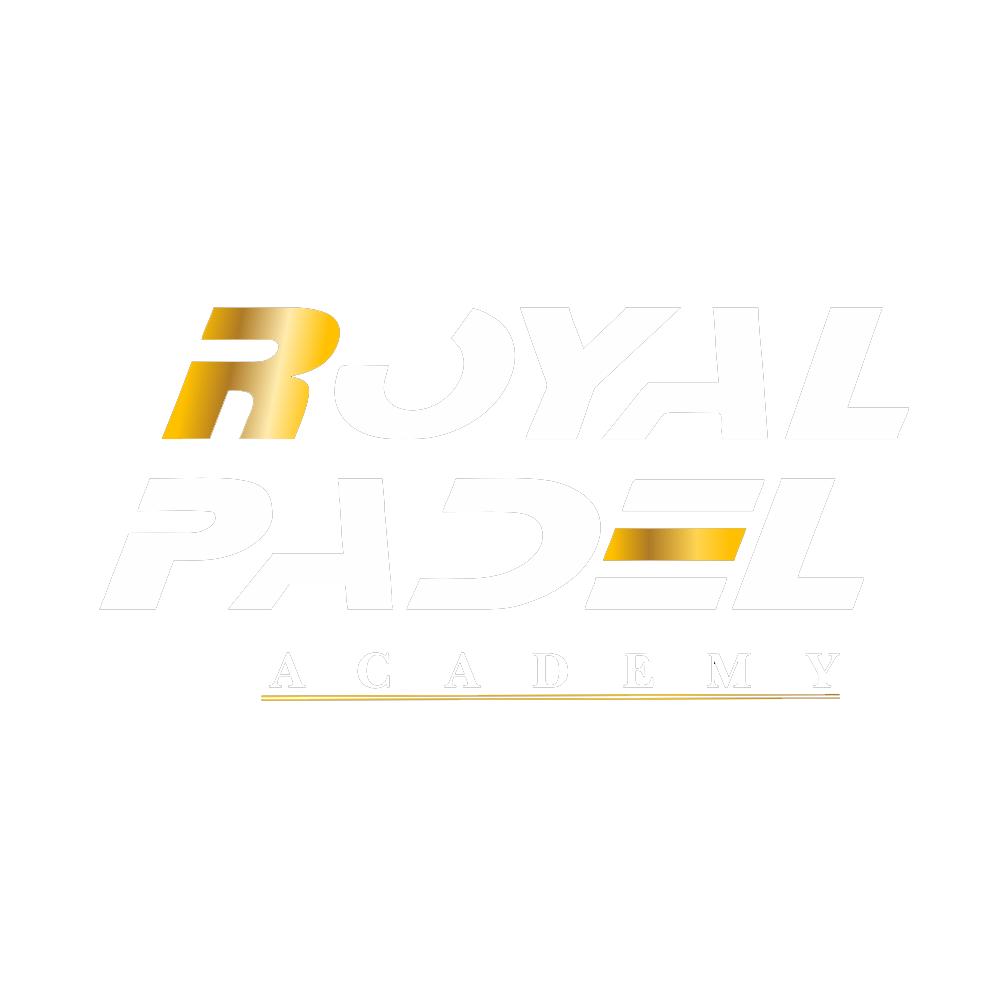 OUR PROGRAM
BEGINNER COACHING PROGRAM
- HOW TO BE THE SUCCESSFUL COACH

             - HOW TO PREPARE AND EXECUTE A OPTIMUM 
                                   TRAINING SESSION

           -  HOW TO THROW A BALL CORRECTLY BASED ON   
                                       STUDENTS LEVEL. 

             - THE BASIC SHOTS REQUIRED FOR A BEGINNER
 
                - THE PROGRESSION OF EVERY BASIC SHOT

                      - THE BASIC TACTICS FOR BEGINNERS

                 - COMMON MISTAKES AND HOW TO REMEDY
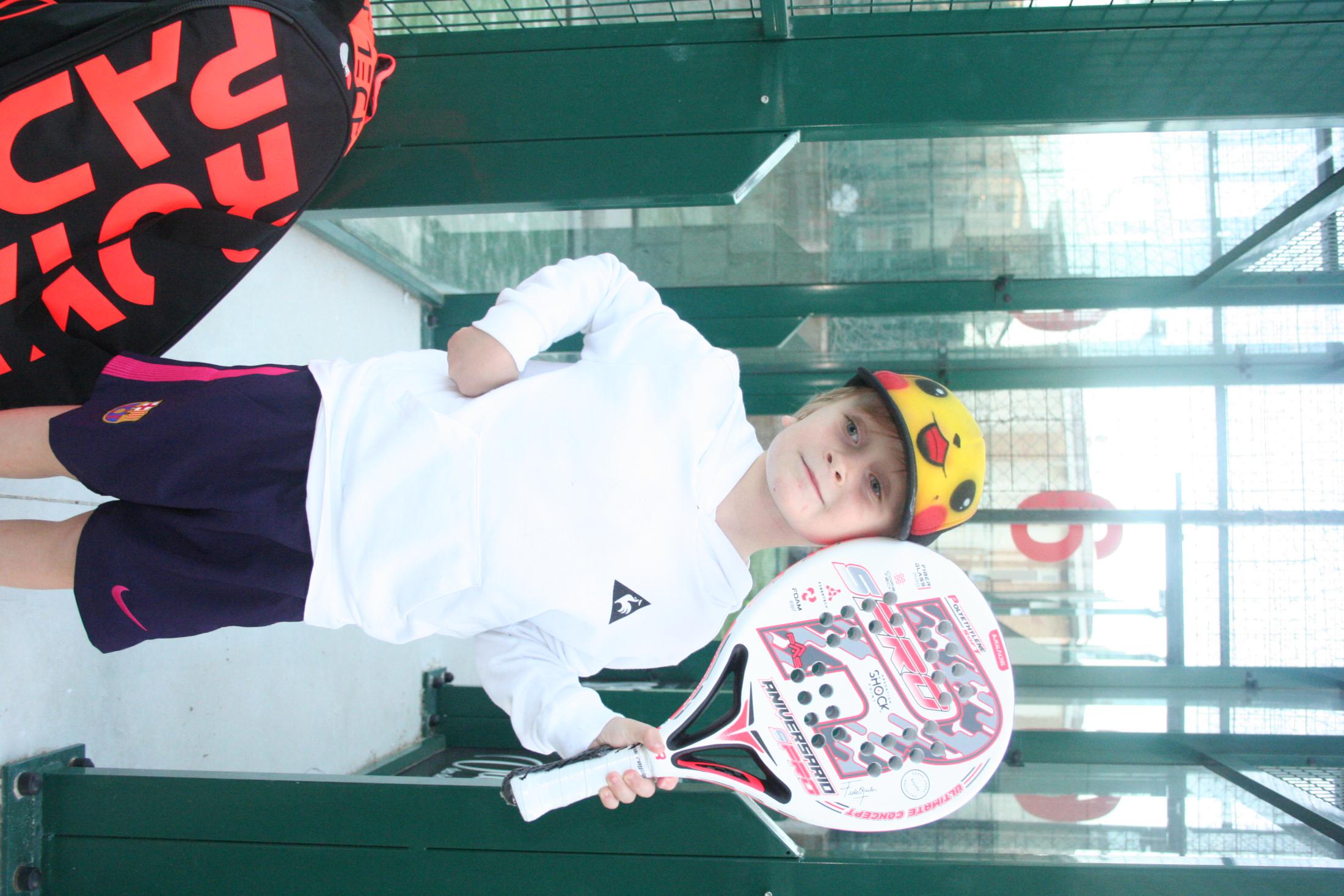 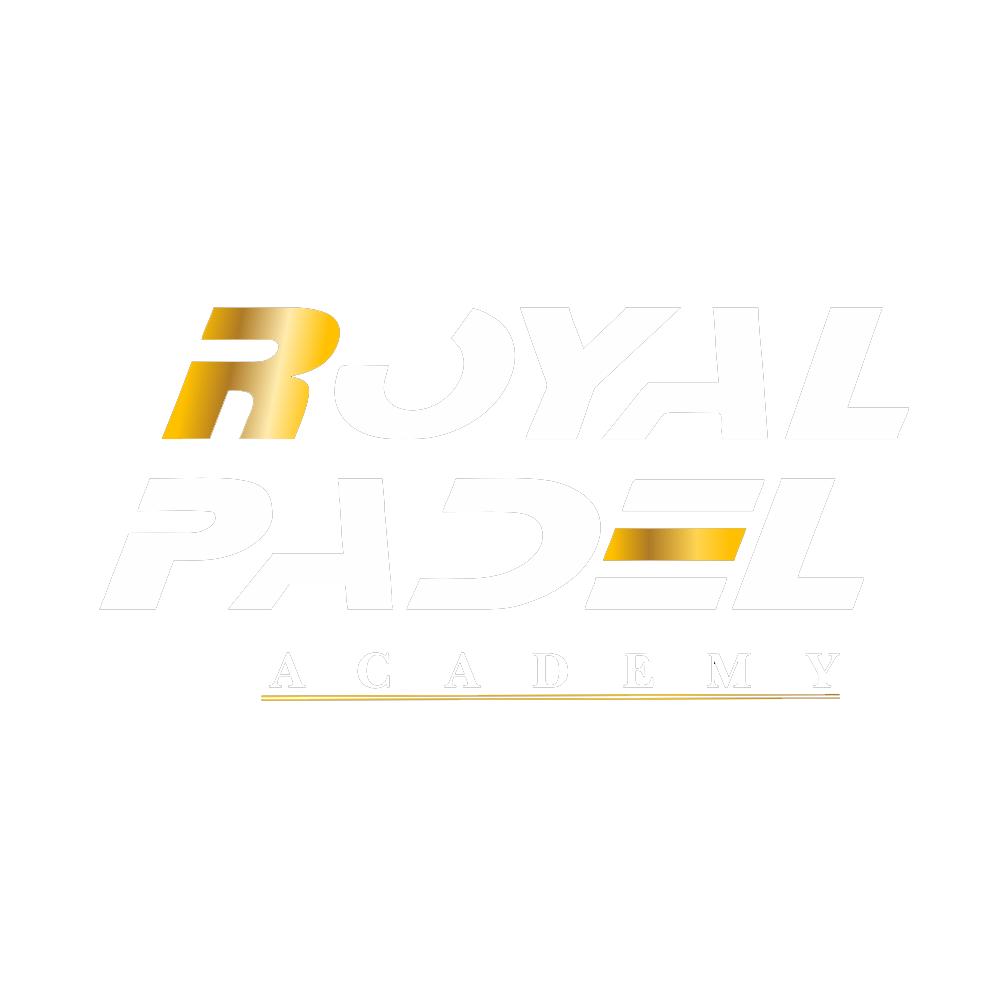 OUR PROGRAM
INTERMEDIATE COACHING PROGRAM
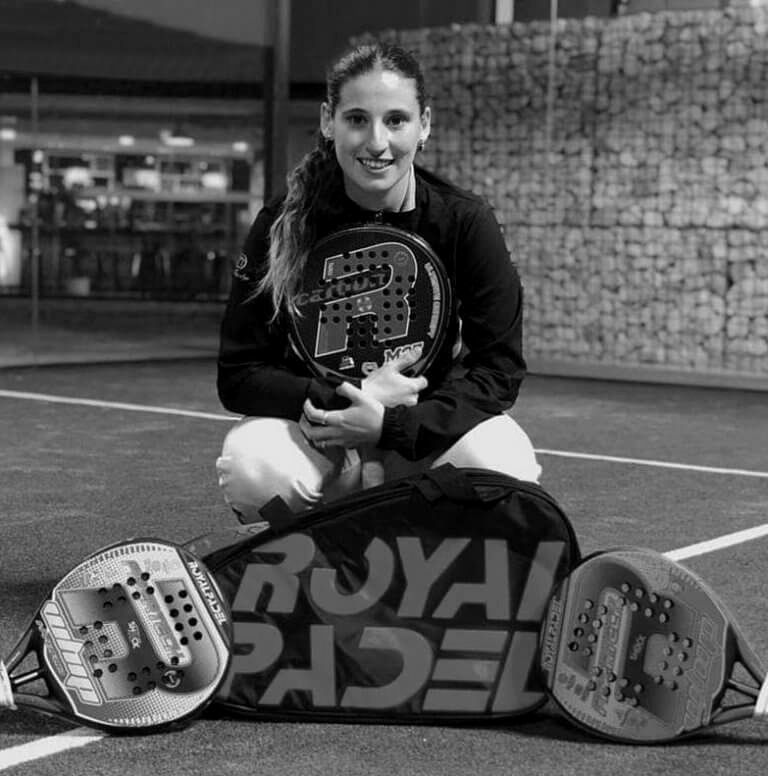 - PROGRESSION FROM BEGINNER TO INTERMEDIATE 

       - INTRODUCTION TO MOVEMENT AND POSITIONING

      - THE BASIC SHOTS REQUIRED FOR INTERMEDIATE
 
     - THE PROGRESSION OF EVERY INTERMEDIATE SHOT

              - THE BASIC TACTICS FOR INTERMEDIATE

             - COMMON MISTAKES AND HOW TO REMEDY
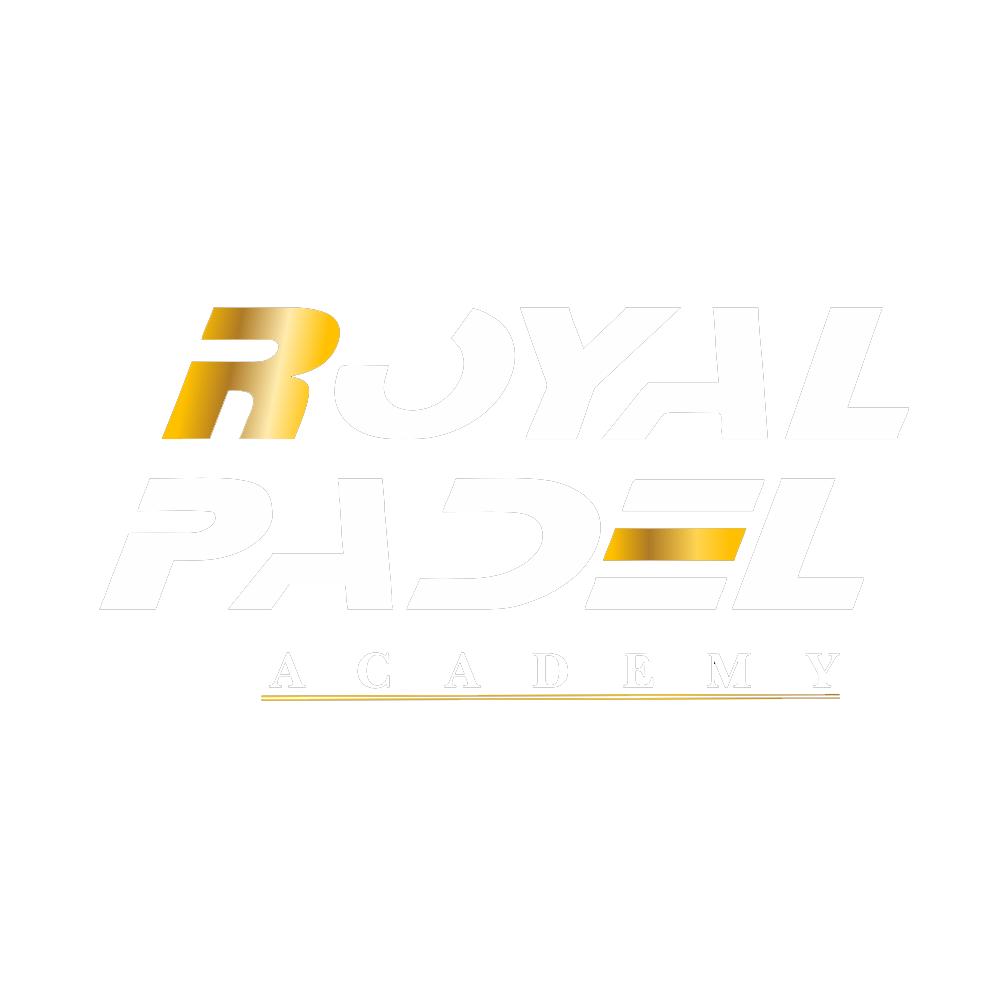 OUR PROGRAM
ADVANCED COACHING PROGRAM
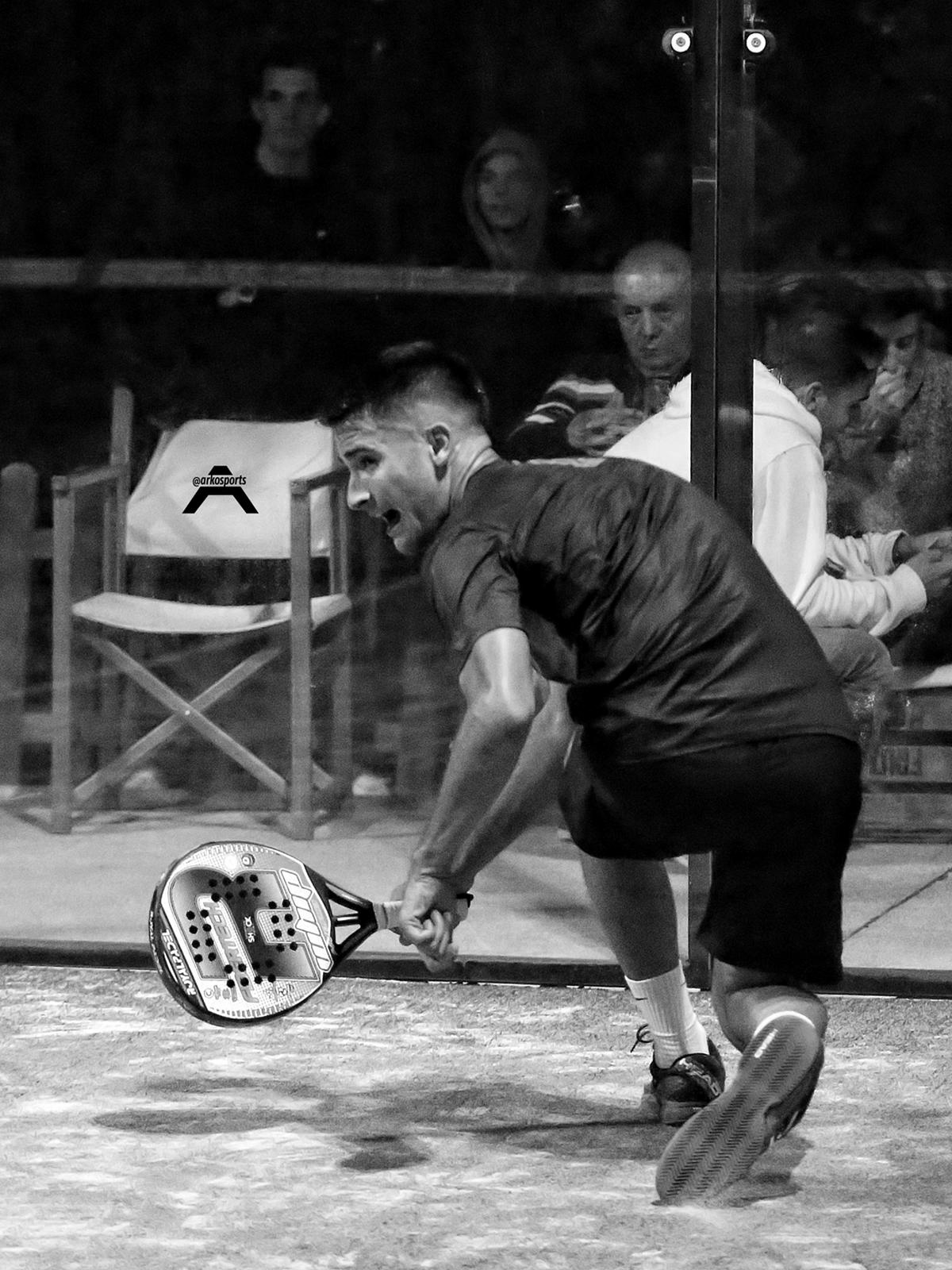 - BASIC SHOTS FOR ADVANCED LEVEL PLAYERS

- REQUIRED PROGRESSION FOR ADVANCED SHOT EXECUTION

 - BASIC TACTICS FOR ADVANCED LEVEL PLAYERS
 - COMMON MISTAKES AND HOW TO REMEDY 

- HOW TO SUCCESSFULLY TRAIN PLAYERS TO BEGIN COMPETING
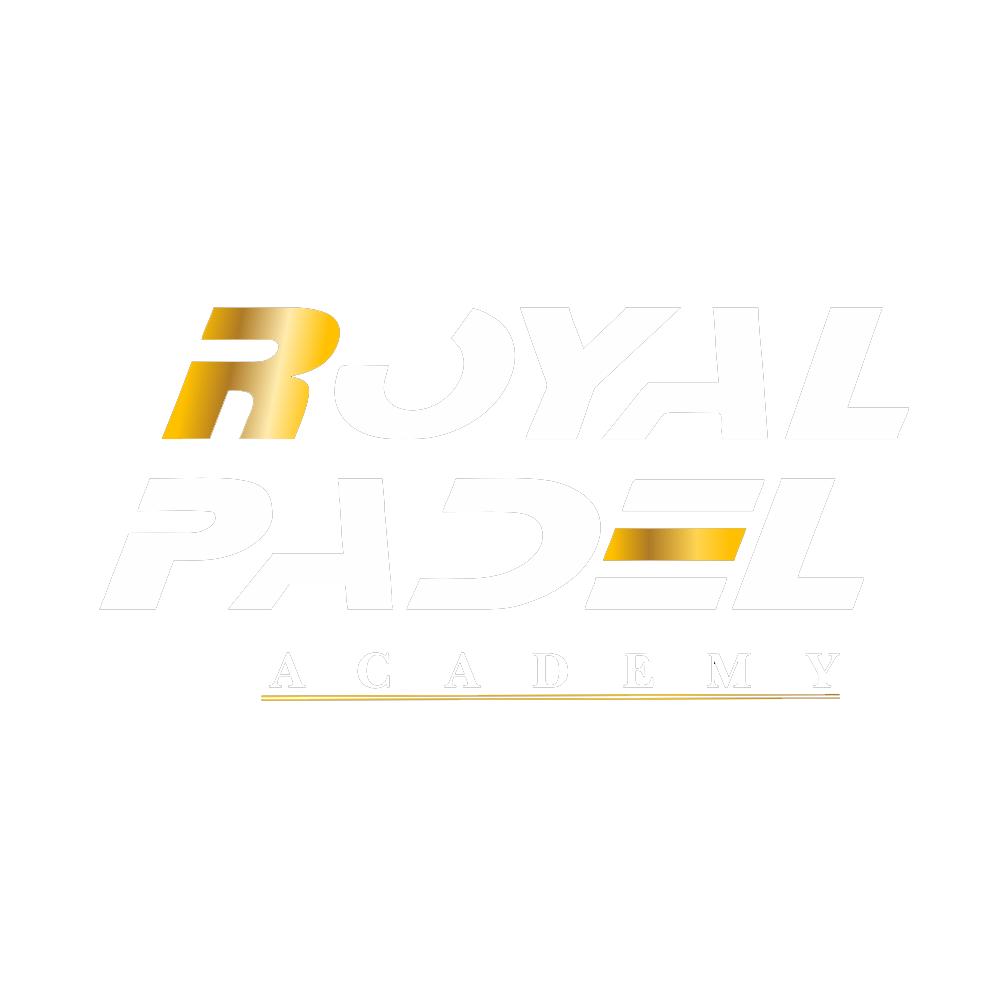 OUR PROGRAM
PRO COACHING PROGRAM
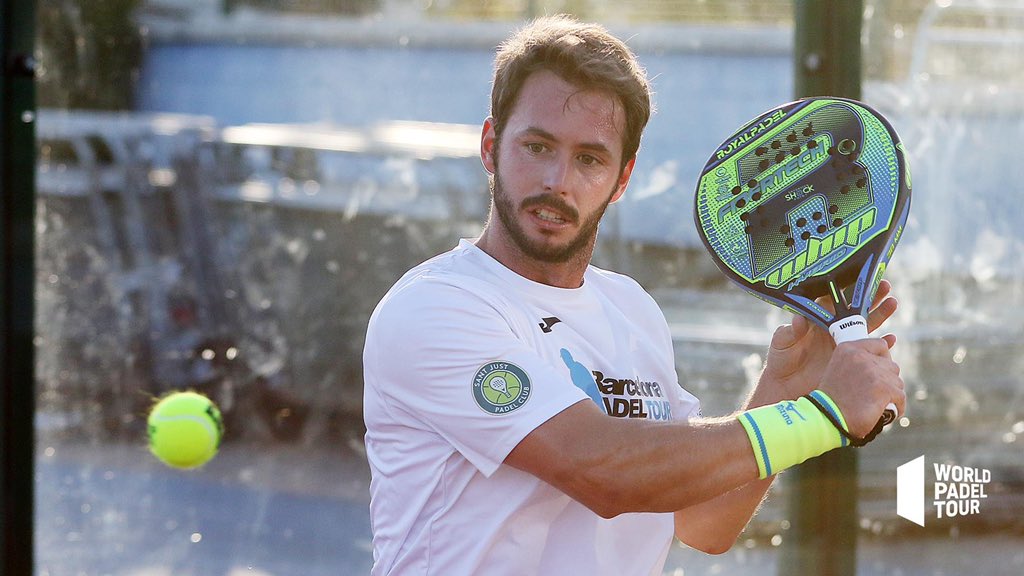 - INTRODUCTION ON HOW TO PLAN FOR A PRO

 - BASIC SHOTS FOR PRO PLAYERS

 - NATURAL PROGRESSIONS REQUIRED TO EXECUTE PRO LEVEL SHOTS

 - ADVANCED MOVEMENT AND POSITIONING FOR PRO LEVEL PLAYERS

 - HOW TO SUCCESSFULLY COMPETE AT PRO LEVEL 
 - VARIABLES AND INFORMATION TO ANALYIZE WHEN TRAIANING PRO PLAYERS

 - COMMON MISTAKES AND HOW TO RECTIFY
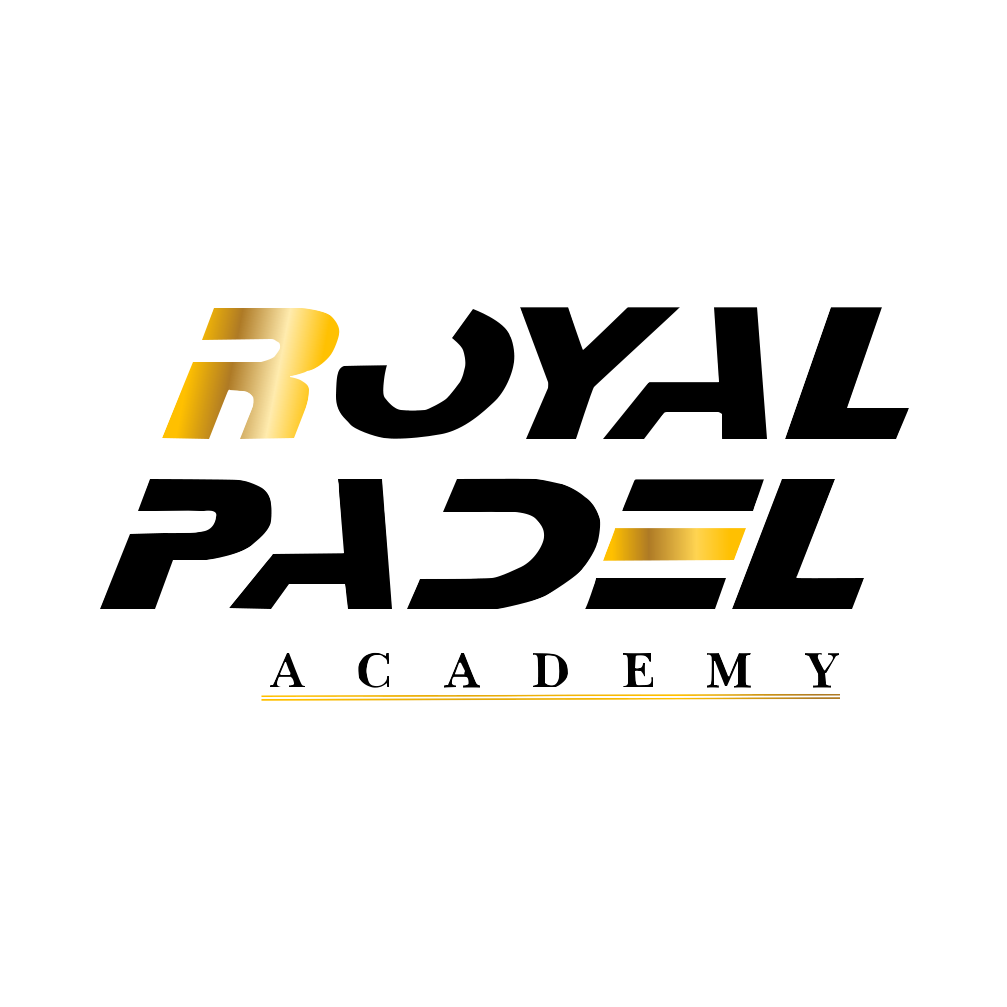 ACADEMY PROMISE
ROYAL PADEL WILL ENSURE THAT CLUB MEMBER EVENTS AND CLINICS ARE ALWAYS SET AT THE HIGHEST STANDARD POSSIBLE BY OUR COACHES.
MONITORING OF EVENTS AND IMPROVEMENT OF PLAYERS ATTENDING WILL BE OF THE UPMOST IMPORTANCE. 
EQUIPMENT AND ACADEMY BANNERS PROVIDED BY ROYAL PADEL FOR PROMOTIONAL PURPOSES.
CERTIFIED ACADEMY COACHES WILL BE PROVIDED CLOTHING FOR COACHING SESSIONS AND FURTHER EVENTS.
#WEAREROYALPADEL
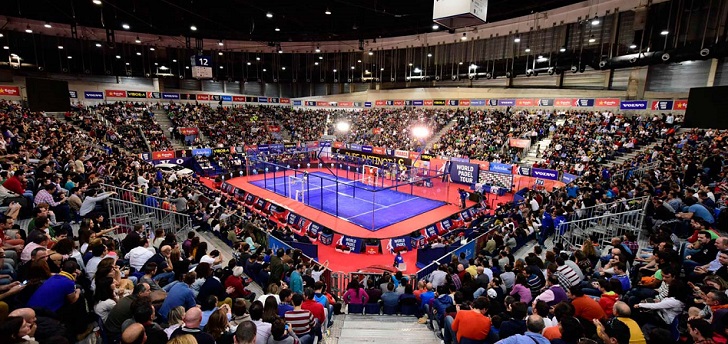 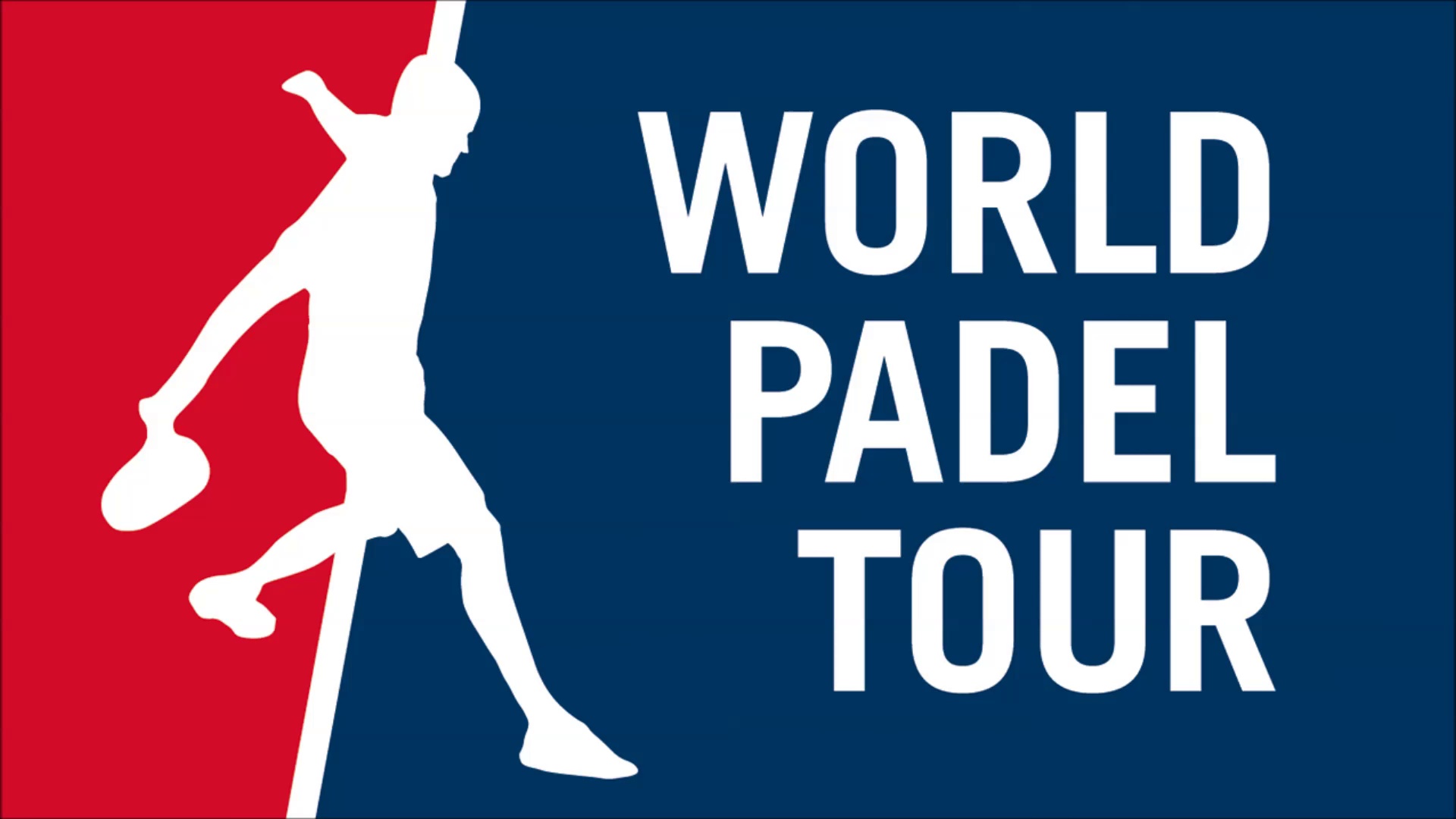 ROYAL PADEL WPT EXPERIANCE
- WORLD PADEL TOUR BARCELONA TICKETS FOR WEEKEND 
 - PICK UP AND DROP OFF FROM AIRPORT 
 - DAILY COACHING SESSIONS AND MATCHES IN TOP BARCELONA      
   CLUBS
 - HOTEL AND TRANSPORT TO AND FROM WPT EVENT DAYS
 - MEALS PROVIDED IN THE CITY OF BARCELONA
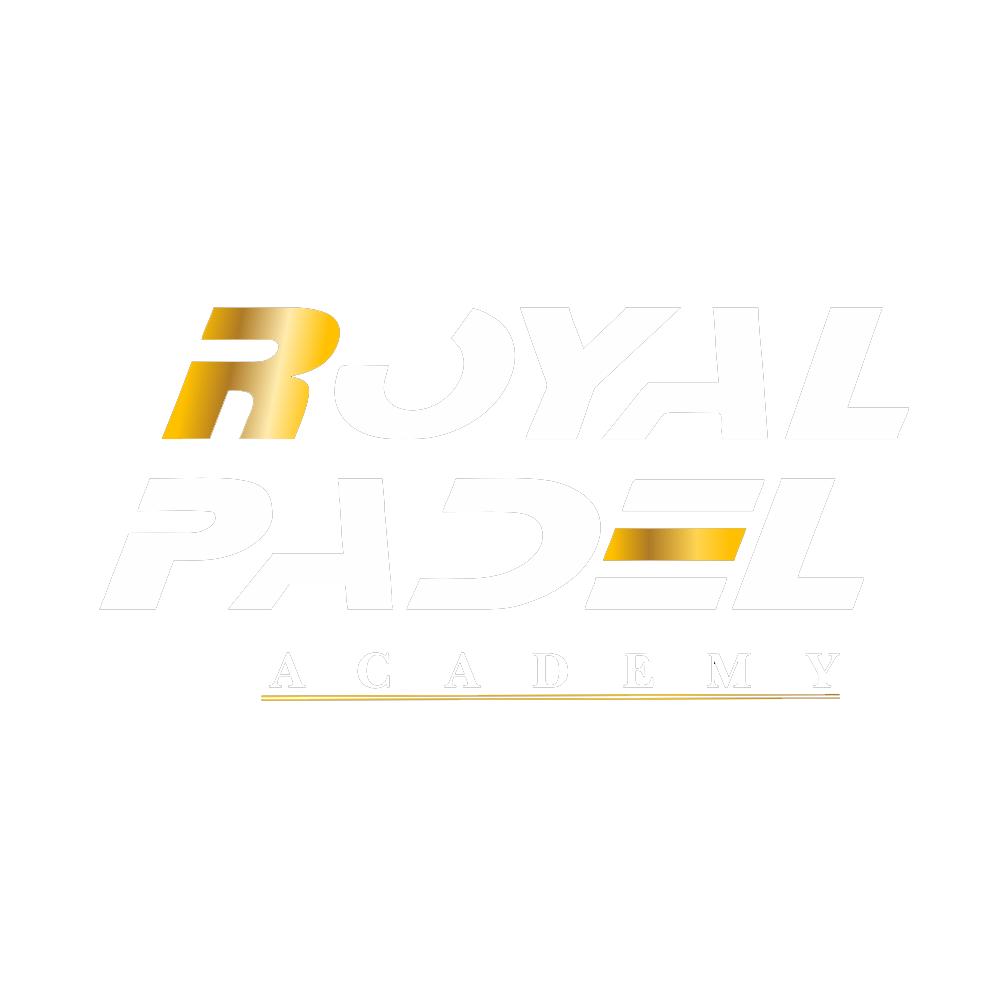 OUR  AFFILIATED CLUBS
HERE ARE SOME OF THE CLUBS ALREADY PART OF OUR ACADEMY PROGRAM
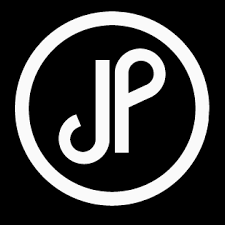 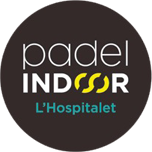 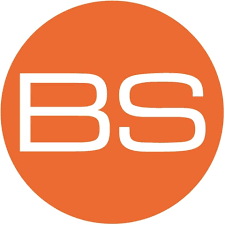 YOUR CLUB ?
Järfälla PADEL
BONA SPORT BCN
PADEL INDOOR
YOUR CLUB ?
ONE OF BARCELONA'S OLDEST AND MOST PRESTIGIOUS TENNIS CLUBS HAVE  WORKED CLOSELY WITH ROYAL PADEL FOR MANY YEARS.
STOLKHOLMS PREMIER PADEL CLUB IS ALSO THE MAIN TRAINING CENTER FOR THE ROYAL PADEL TRAINING ACADEMY IN SWEDEN.
ONE OF BARCELONA'S MOST SUCCESSFUL AND LARGST PADEL CLUBS. THIS CLUB IS FAVOURITE TO MANY WPT PLAYERS FOR TRAINING.
THANK YOU FROM
WWW.ROYALPADEL.COM
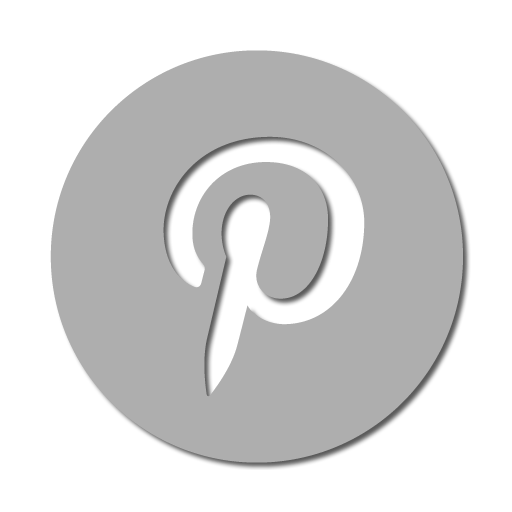 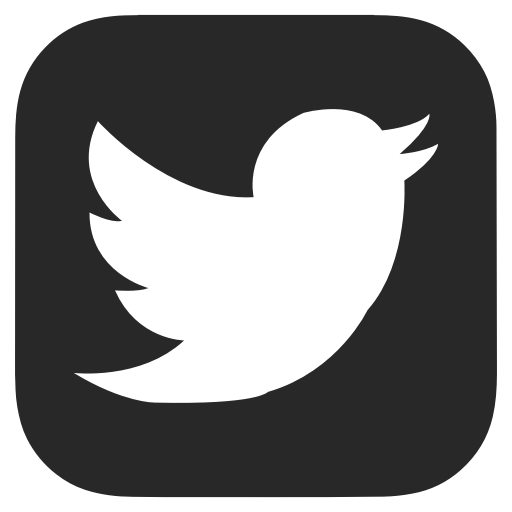 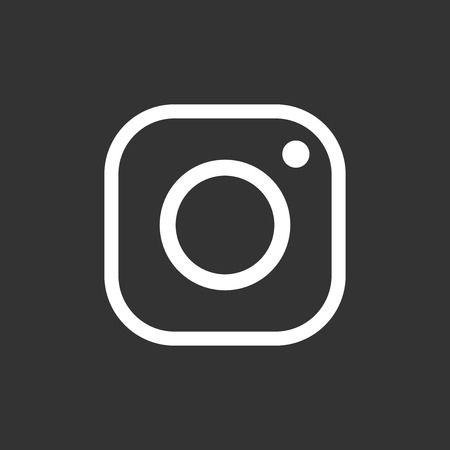 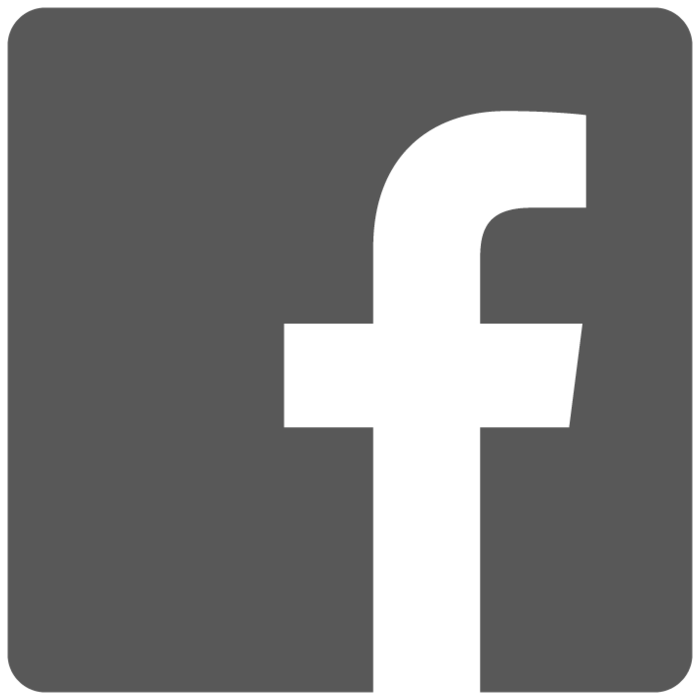